DC Day Subscription Survey Results
Matthew Burrell
Norfolk
County Wide View
Average weekly subscription

£2.70
(Based on 44 meetings a year)
Responses


139
(No response from only 12 Groups)
Most common frequency

3 Terms a year
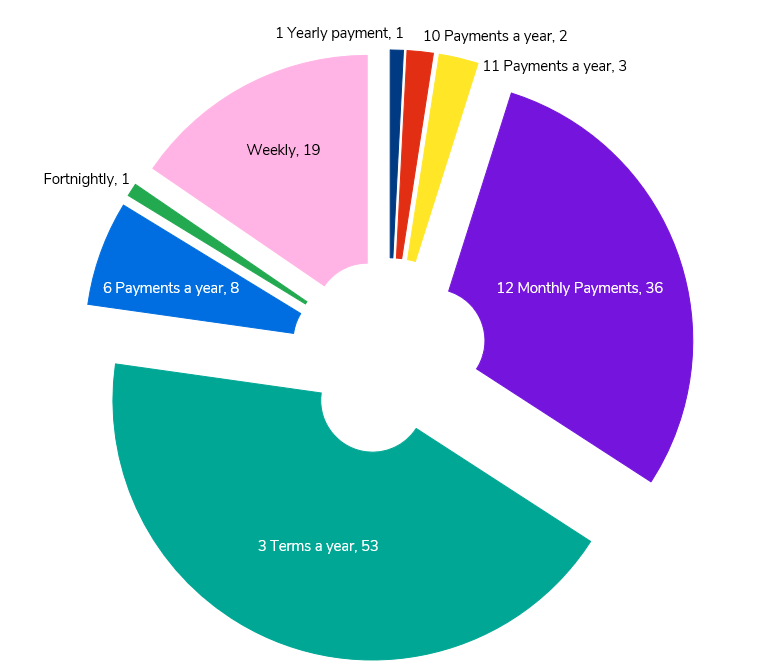 Most common weekly average

£2.80
Lowest weekly average

£1.40
(Paid Half Termly £10)
Highest weekly average

£4.40
(Paid Monthly £16)
County Subs Spread
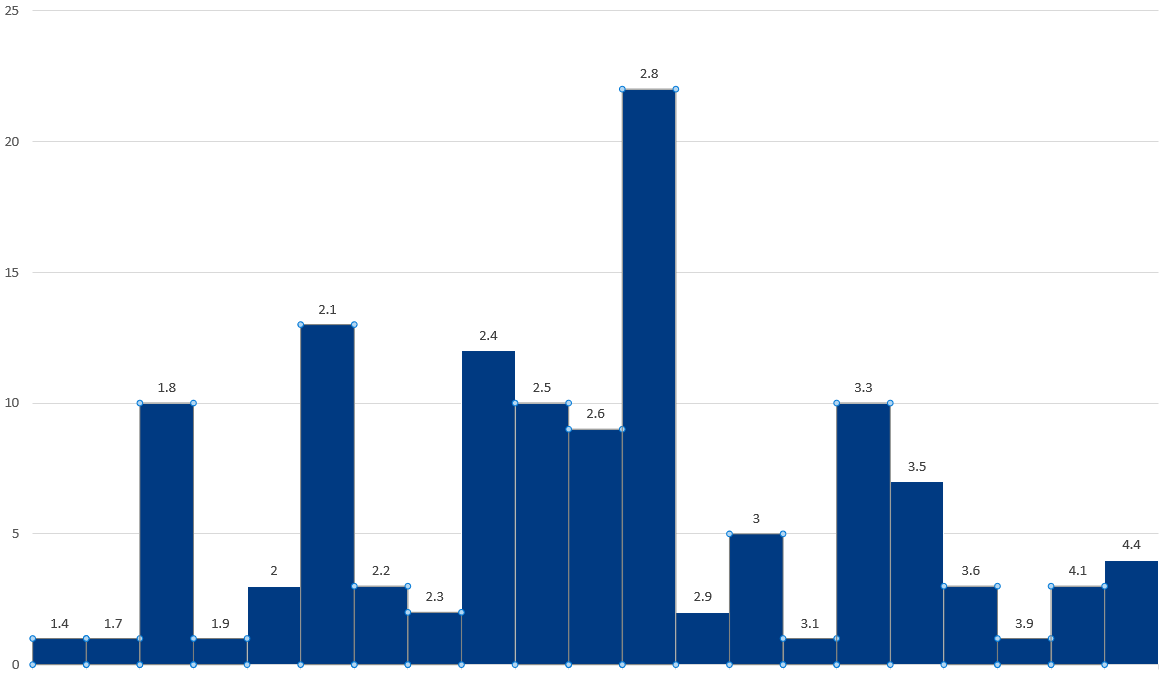